Innovative Solutions to Obtain Effective Advance Directives-Opportunities for SNPs
April 16, 2025
Speakers
Thomas von Sternberg, M.D., Medical Director, HealthPartners Health Plan
Jessica Zan, RN, BSN, MAMFC, Senior Director, Clinical Implementations, MyDirectives
Marian Grant, DNP, ACNP-BC, ACHPN, FPCN, FAAN, RN, Clinical Advisor, NPHI, Policy Consultant, C-TAC, CAPC
Steven R. Counsell, MD, AGSF, FACP, Medical Director, Division of Aging, Indiana Family and Social Services Administration, Professor of Medicine, Indiana University School of Medicine
Benefits of Advance Care Planning ​
Ensure Care Preferences are known– WHAT MATTERS MOST to the member​
Increase Member and Family satisfaction with care​
Reduce Aggressive treatments at/ near end of life​
Increase Palliative Care and Hospice ​
Role of a SNP?​
Member education/ access to information mail, website​
Network / Contracting- Incenting the work ​
Measurement/ Reporting ​
Care coordination – Assisting Members​
Vended solutions ​
Advance Care Planning Ecosystems
Disrupting Inefficient Cycles of Care
MyDirectives At-a-Glance
Industry Pioneer
Focused, 
Flexible
Gold Standard
Partners
Centered 
100% on 
Advance Care Planning
National Reach
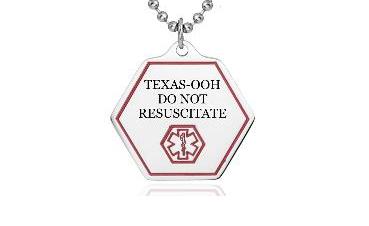 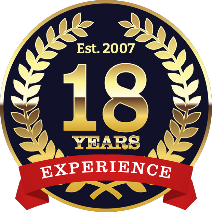 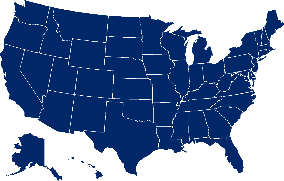 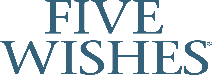 Flexible to 
accommodate 
state-level PMOs and Mental Health Advance Directives (MHADs)
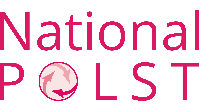 Users in all 
50 states
Premier Clients
Interoperability
HIT Standards Innovator
Secure National Registry & Repository
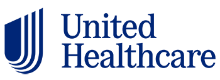 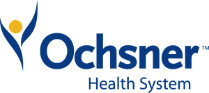 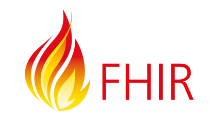 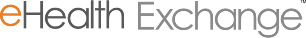 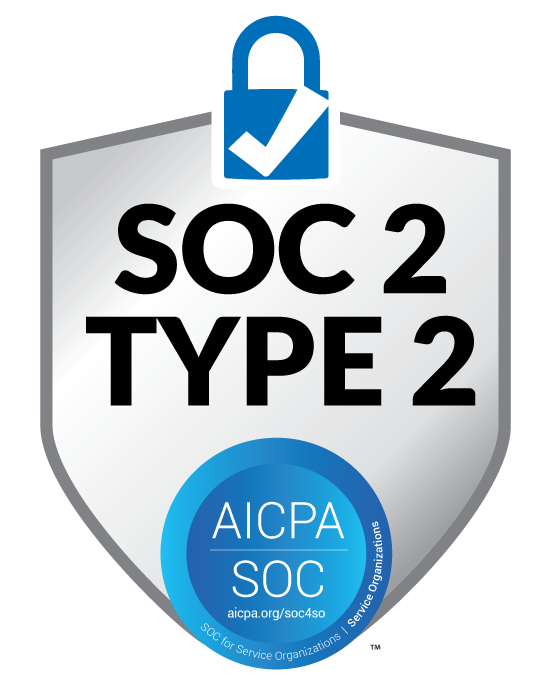 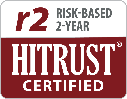 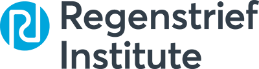 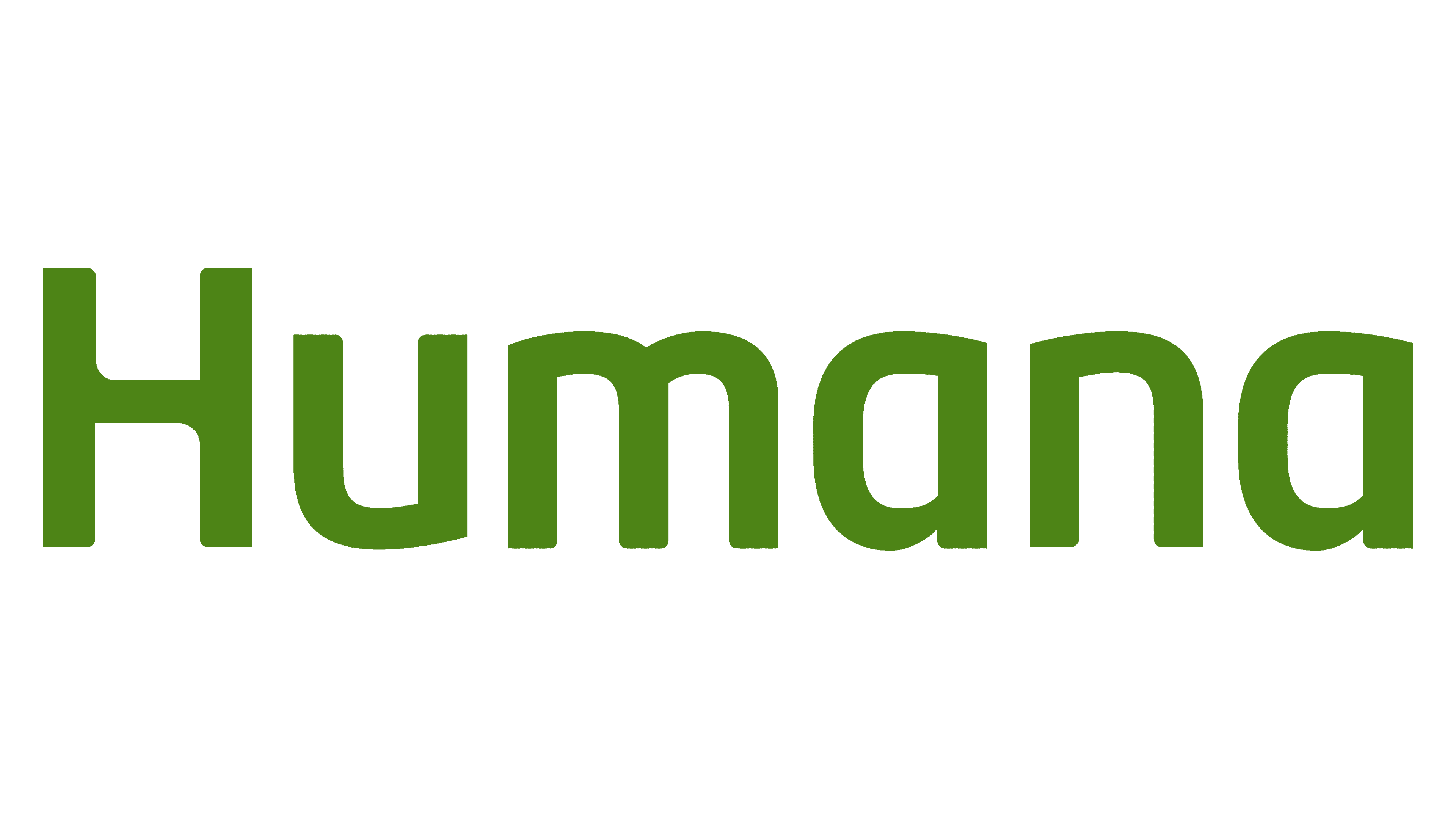 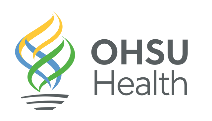 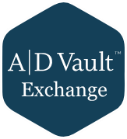 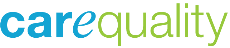 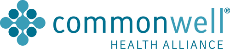 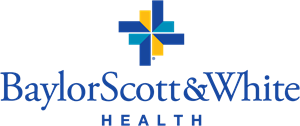 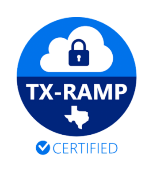 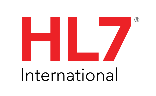 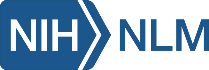 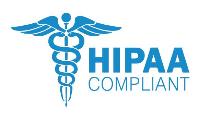 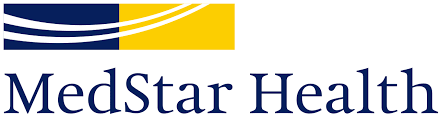 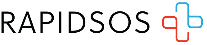 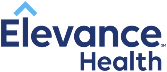 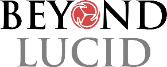 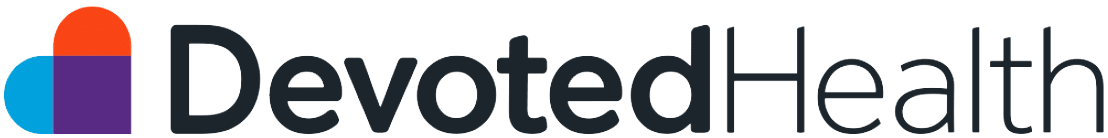 © 2025 MyDirectives | Proprietary and Confidential | All Rights Reserved
6
ACP Goals
© 2025 MyDirectives | Proprietary and Confidential | All Rights Reserved
7
[Speaker Notes: improved quality of care transitions to reduce unnecessary hospital admissions, readmissions, and ED visits.]
Transitions of Care: A Patient Example
Home
Skilled Nursing Facilities
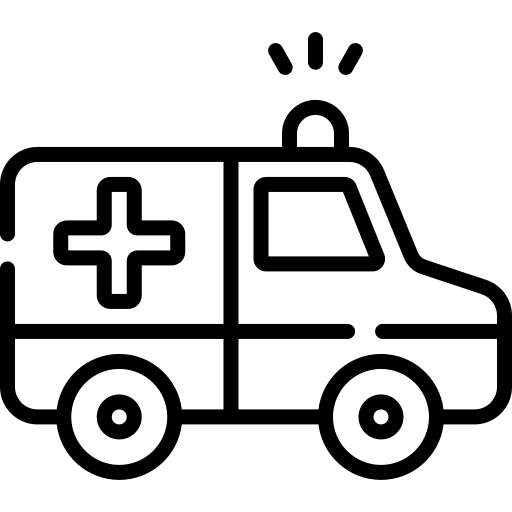 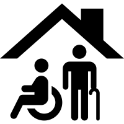 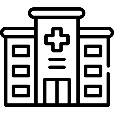 Hospitals
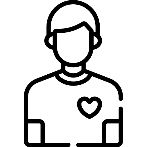 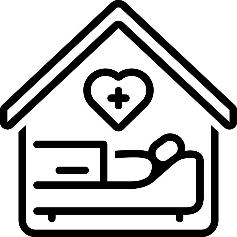 Home Health
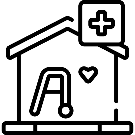 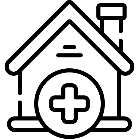 Hospice
Long Term Care
© 2025 MyDirectives | Proprietary and Confidential | All Rights Reserved
8
[Speaker Notes: Home to Hospital
Hospital to SNF
SNF to Home Health
Home Health to Hospital
Hospital to SNF
SNF to Hospital
Hospital to Hospice
Perhaps without being asked what they want

YOUR MANDATE
Identify existing transitions of care initiatives, locally, statewide and nationally to avoid duplication of work and enhance quality performance
Clarify the opportunities for improvement:
Identify key components of care transition processes
Identify barriers to discharging, transferring, or accepting patients across the continuum
Identify additional reasons for difficult transitions, or declination of patient transfers
Identify processes that have resulted in positive outcomes, i.e., best practices that can be spread
Identify priority opportunities for improvement and actionable solutions
Evaluate improvement strategies and quality data
Oversee sustainability of quality and performance improvement]
Challenges of Paper ACP
© 2025 MyDirectives | Proprietary and Confidential | All Rights Reserved
9
[Speaker Notes: Accessibility: patients obtaining correct documents to complete. Documents stored in hard to reach or unknown places
Retrievability: Documents stored in one health care system are not available to a health care system down the road
Interoperability: paper documents lack data standards that make them interoperable across EHRs
Portability: Documents may be left behind or lost as patients transition through multi-organizational, multi-acuity levels of care. What is known to one organization may no longer impact care decisions at the next.
Certainty: With paper, it can be difficult to know if an available document is the most recent, 
Flexibility: Updates or changes are challenging, and susceptible to the same problems listed above.]
End-to-End Advance Care Planning
Digital Document Creation
Actionable Insights
Digital Storage
Digital Retrieval
Transaction Reporting
Regulatory Compliance
Quality Improvement
Individually or Facilitated
Interoperable Data Standards
EHR Integration 
Data Exchanges
MyDC Licenses
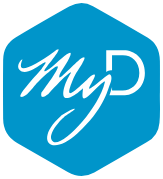 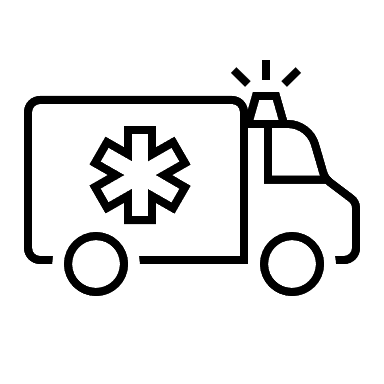 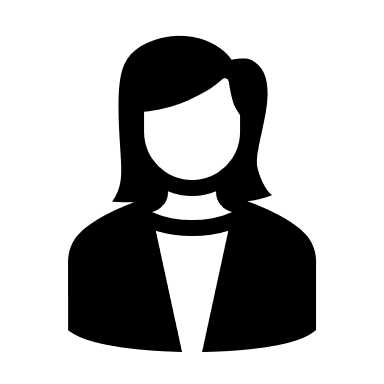 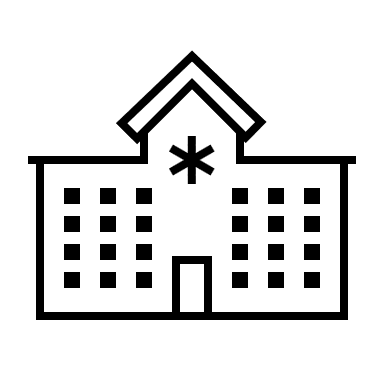 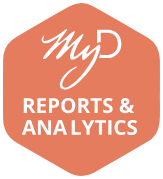 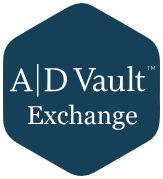 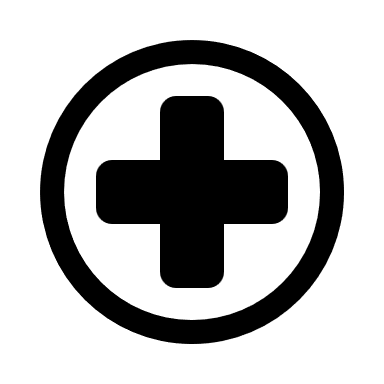 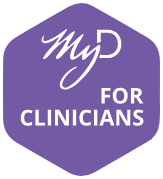 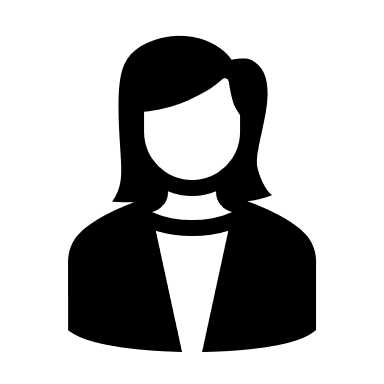 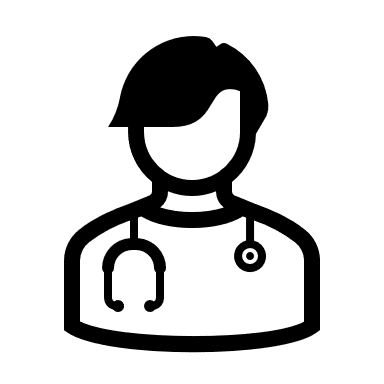 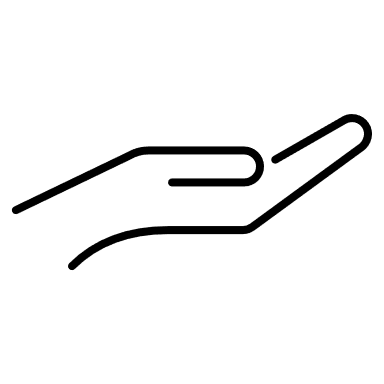 © 2025 MyDirectives | Proprietary and Confidential | All Rights Reserved
10
[Speaker Notes: Accessibility
Retrievability
Interoperability
Portability
Certainty
Flexibility

RISK STRATIFIED APPROACH to ACP completion]
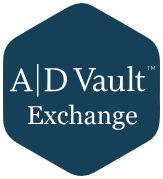 At the Center of the Ecosystem
Repository for all consumer and clinician-facilitated documentation
Upload and store digital documents, paper document uploads, and video recordings
Advance care plans, advance directives, mental health advance directives, POLSTs, MOLSTs, MOSTs, among others
© 2025 MyDirectives | Proprietary and Confidential | All Rights Reserved
11
[Speaker Notes: HITRUST, HITRUST]
Helping SNP Members Have Their Voice
© 2025 MyDirectives | Proprietary and Confidential | All Rights Reserved
12
Tiers of Solutions
© 2025 MyDirectives | Proprietary and Confidential | All Rights Reserved
13
[Speaker Notes: ACP is already a HEDIS measure – albeit the measure itself could be more robust.]
ACP Ecosystem: Preventing Unwanted Interventions
© 2025 MyDirectives | Proprietary and Confidential | All Rights Reserved
14
The Value of Doing the Right Thing
Decreased likelihood of dying in the hospital
Lower total spending
Increased use of hospice in last 3 days
Decreased inpatient spending
Decreased ICU utilization in last 30 days
© 2025 MyDirectives | Proprietary and Confidential | All Rights Reserved
15
[Speaker Notes: Analyzing Medicare claims data from 2014-2018, the authors demonstrate that among decedents 12 months after an ER visit, ACP...
decreases the likelihood of dying in the hospital by 21% 
increases the use of hospice care within the last 3 days of life by 18% 
decreases inpatient spending by 24% 
decreases ICU utilization in the last 30 days by 31% 
lowers total spending by 17% 
 
While this results in a $3,059 difference in total spending just in the last month of life, the authors project the savings per decedent who received ACP to be >$30,000 based on the earlier utilization of supportive care interventions like Palliative Care and hospice. That is, in part, because individuals who received ACP enrolled in hospice 112 days earlier than those who did not receive ACP. 
 
The study demonstrates that the impact of ACP is especially prominent among patients with cognitive impairment, specifically Alzheimer’s and related dementias, patients with heart disease, and among dual eligibles. 
 
With the launch of the CMS GUIDE model, incorporating high-quality ACP will be essential to delivering better care for patients with Dementia.
 
Historically, there have been significant disparities in access to ACP - particularly for under-represented minorities and low SES populations. These studies highlight that equitable access to ACP is key — especially given the impact ACP has for the dual-eligible population. 
 
With the transition to the transition to CMS-HCC V28 Model, it’s harder for health plans to code their way to success - focusing on data-driven ways to improve care, quality, and effectiveness of services will be key to moving forward.
 
Health systems reviewing their quality metrics need to prioritize ACP given the impact it has on decreasing inpatient mortality.]
Contact our team!
Jessica Zan, RN| VP, Clinical Implementations
	jzan@mydirectives.com
	405-401-3814
Thank you!
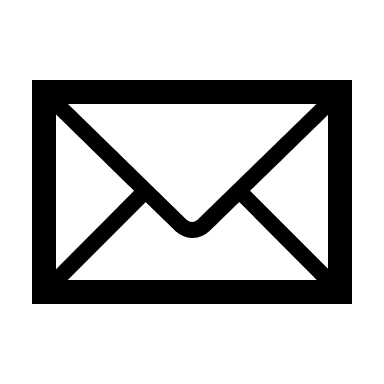 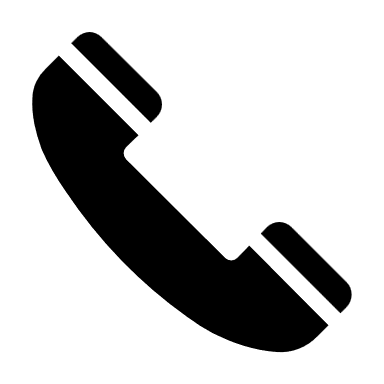 © 2024 MyDirectives | Proprietary and Confidential | All Rights Reserved
Promoting Advance Care Planning
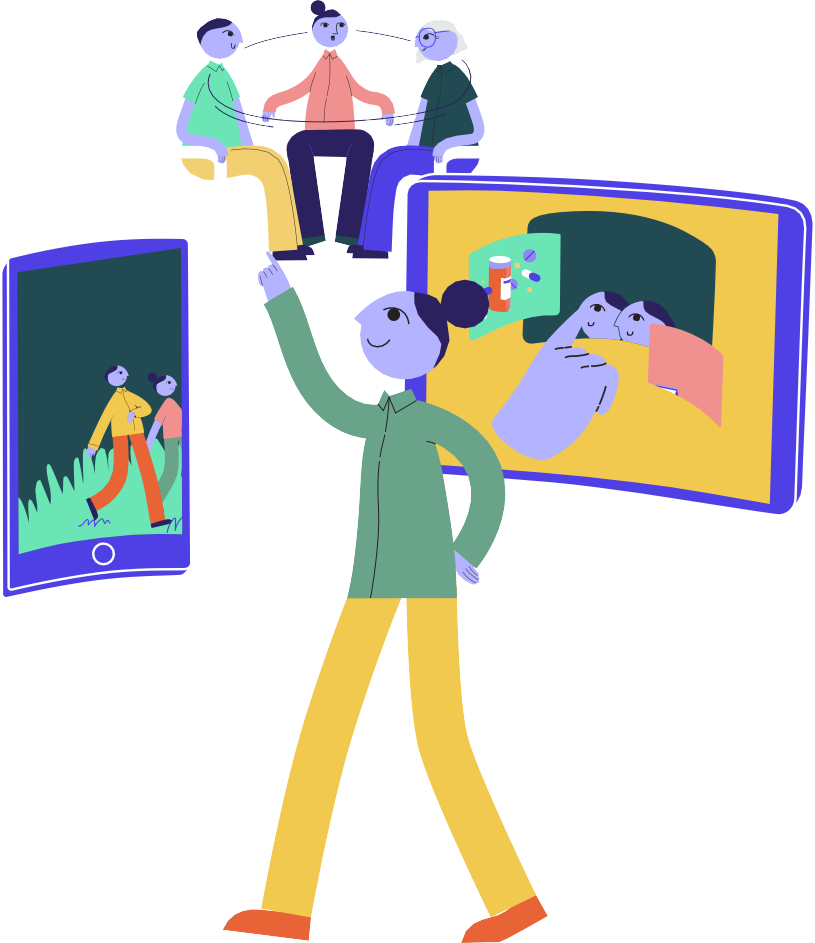 Marian Grant, DNP, ACHPN,  FPCN
Strategy Director, Serious Illness Messaging Grants
Serious Illness
Messaging Toolkit
Talking to the Public About Advance Care Planning, Palliative Care and Hospice
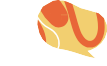 Objectives
Provide evidence on advance care planning 
Share free online toolkit to improve advance care planning outreach
Provide tips for promoting it in long-term care and with payers
Serious Illness
Messaging Toolkit
Evidence highlights
Can reduce unwanted care and increase patient/family satisfaction1
Awareness2
			80% to 90% report awareness, similar proportion considered it 				important
			But only 10% to 41% reported having named a proxy or completed 				written document
			Why is that?
Serious Illness
Messaging Toolkit
2019 MASSACHUSETTS ADVANCE CARE PLANNING CONSUMER SEGMENTS3
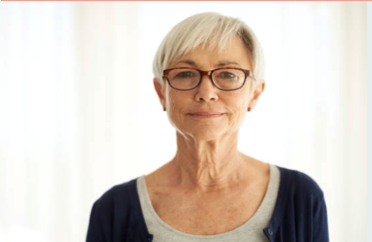 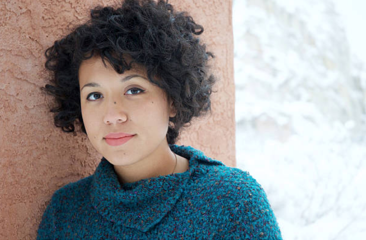 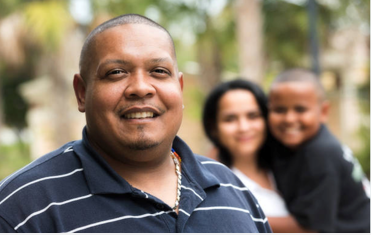 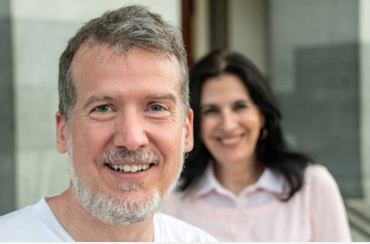 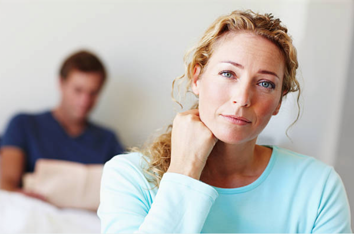 Self-Reliant Skeptics
14%
Disengaged Worriers
34%
Worried Action Takers
10%
Self-Assured Action Takers 24%
Confident Independents
18%
Younger, diverse, most educated. Nearly half identified as having a disability. 

Highest trust and regard for the health care system. ~80%  have been a caregiver for an incapacitated loved one.
Oldest by far; most likely to be white and least likely to be low-income. 

Confident about managing their health and navigating the health care system with fewer worries about a future serious illness.
Youngest, most diverse, lowest education and income; poorest health and health care navigation and management skills. 

Seen loved one’s wishes not honored. Many worries about their health and future serious illness.
Older (mostly 45+), average education and racial composition. Fewer experiences with dying loved ones. Confident about managing their health and navigating the health care system with fewer worries about a future serious illness.
Middle-aged, lower income and education. 

Lowest trust of doctors and regard for the health care system. Poorer health care self-management and navigation skills.
20
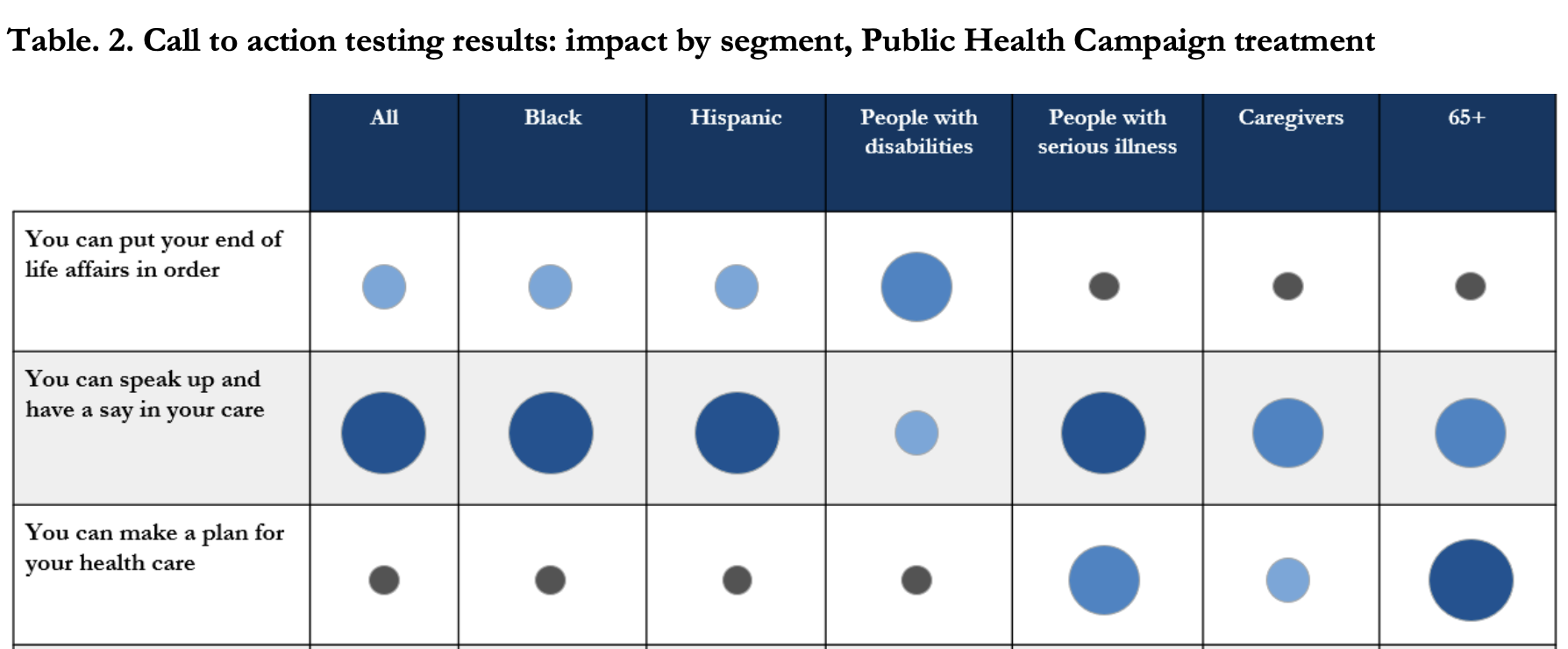 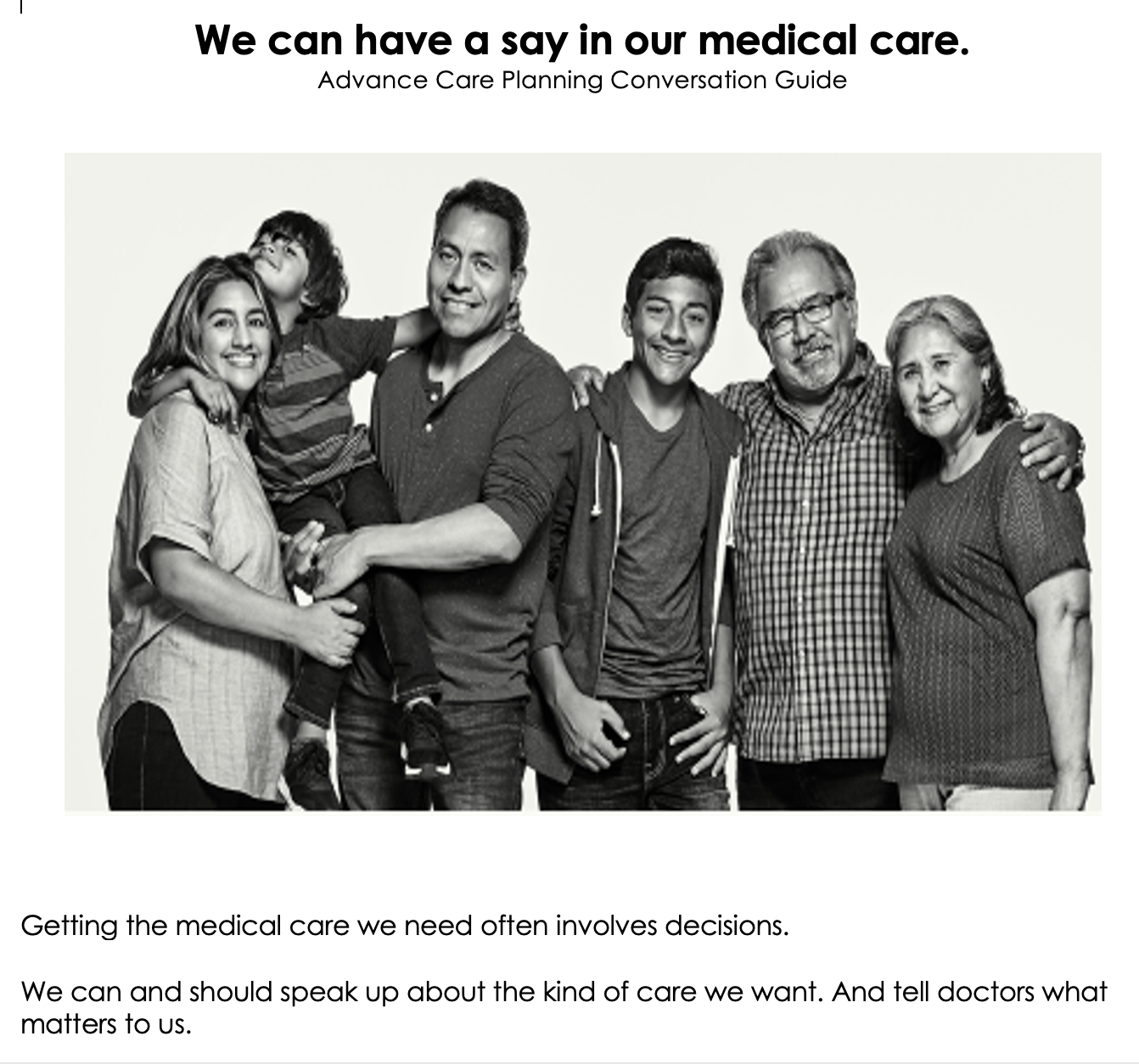 Blue Shield California
Messaging Principles
1	Talk up the positives	
	These services and care improve 	peoples’ lives.
2	Present choices for	every step
	At every stage of an illness, 	you have choices.
3 	Use stories
The stories that resonate are positive and aspirational.
4	Invite dialogue—and 	not just once
	The call to action is to talk with 	someone.
5	Invoke a new team
	Patients, families, clinicians, 	&      community all have a role.
Seriousillnessmessaging.org
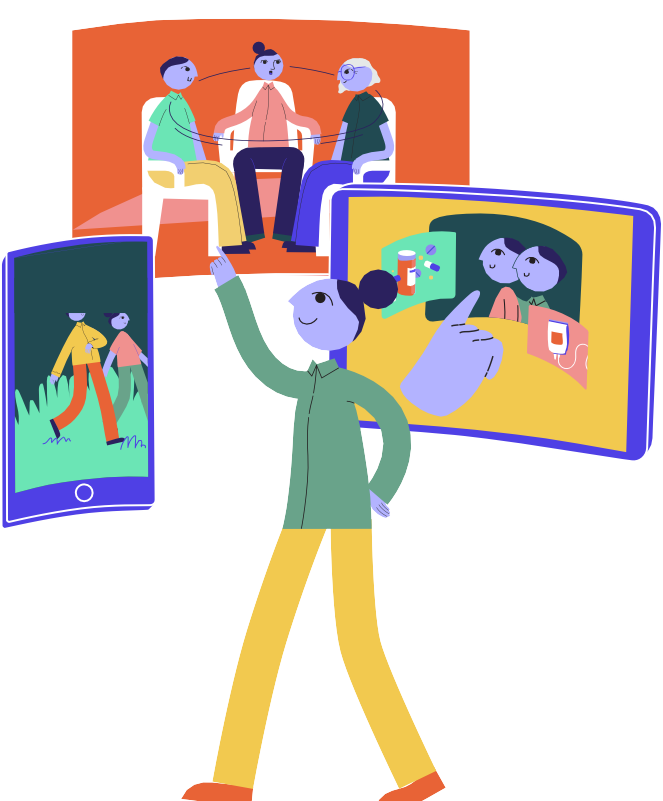 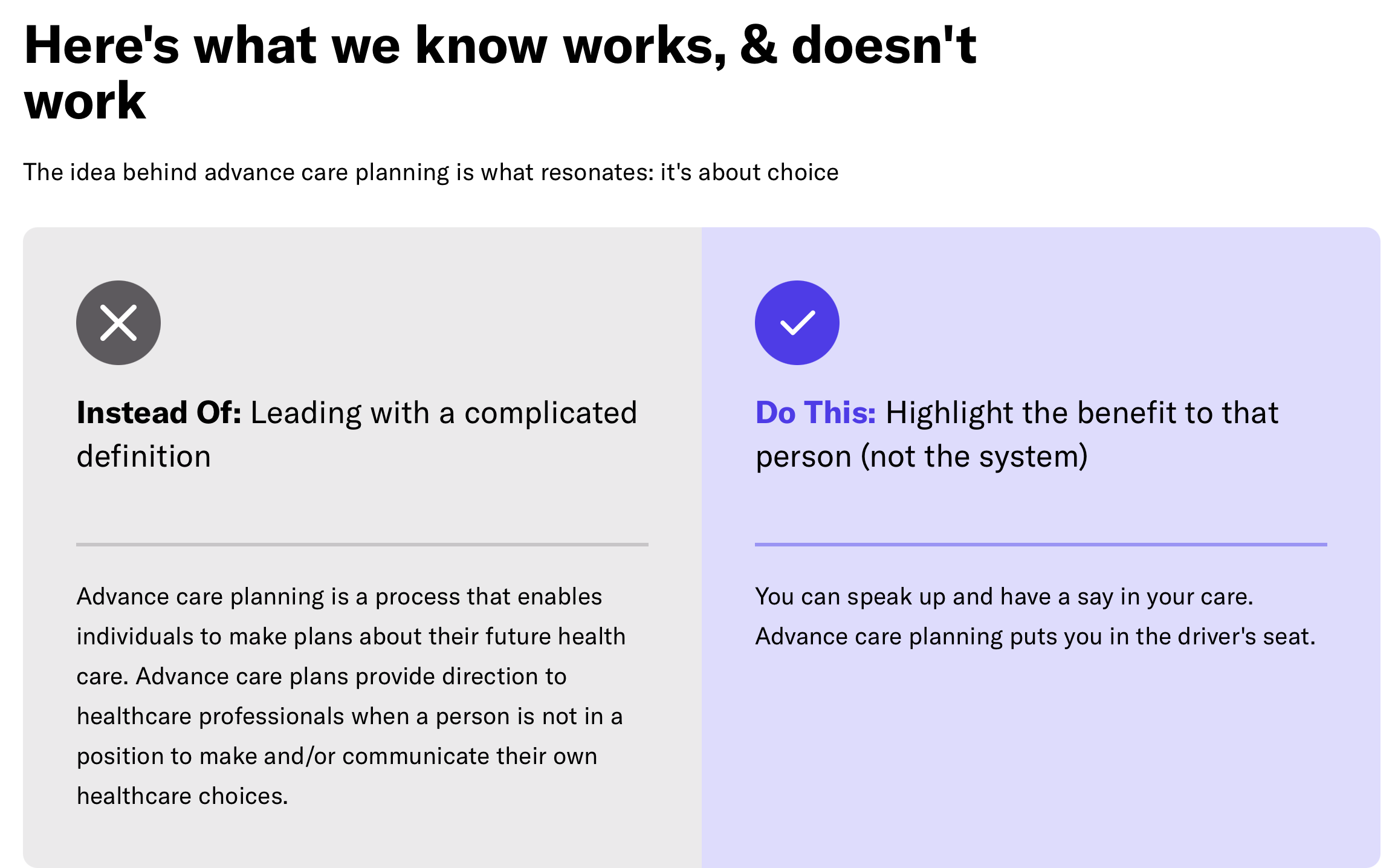 Steal These Messages
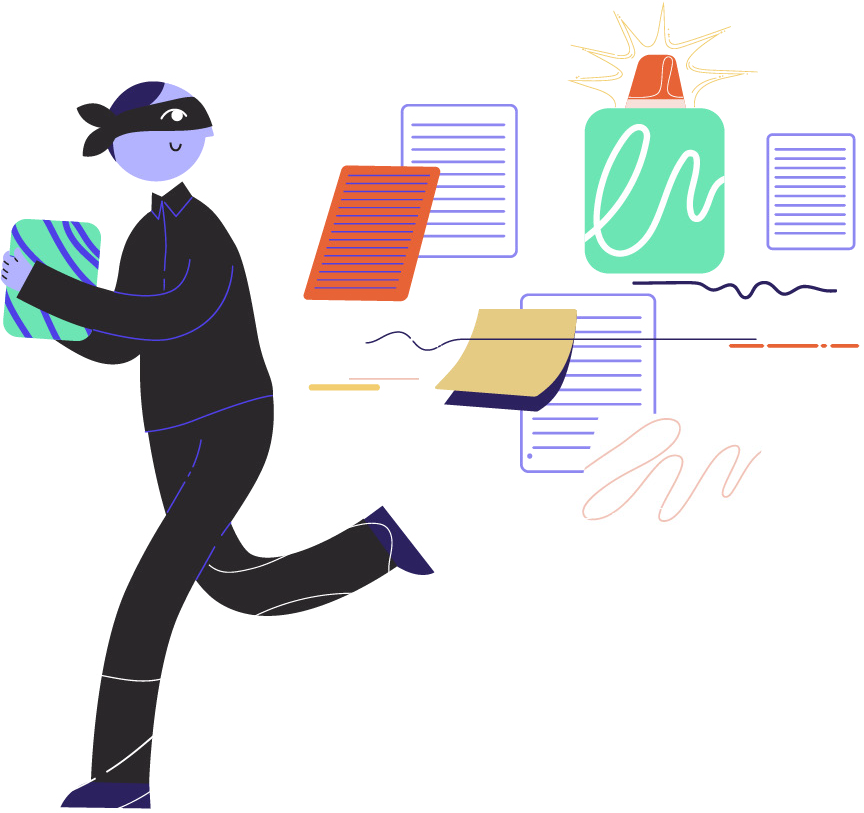 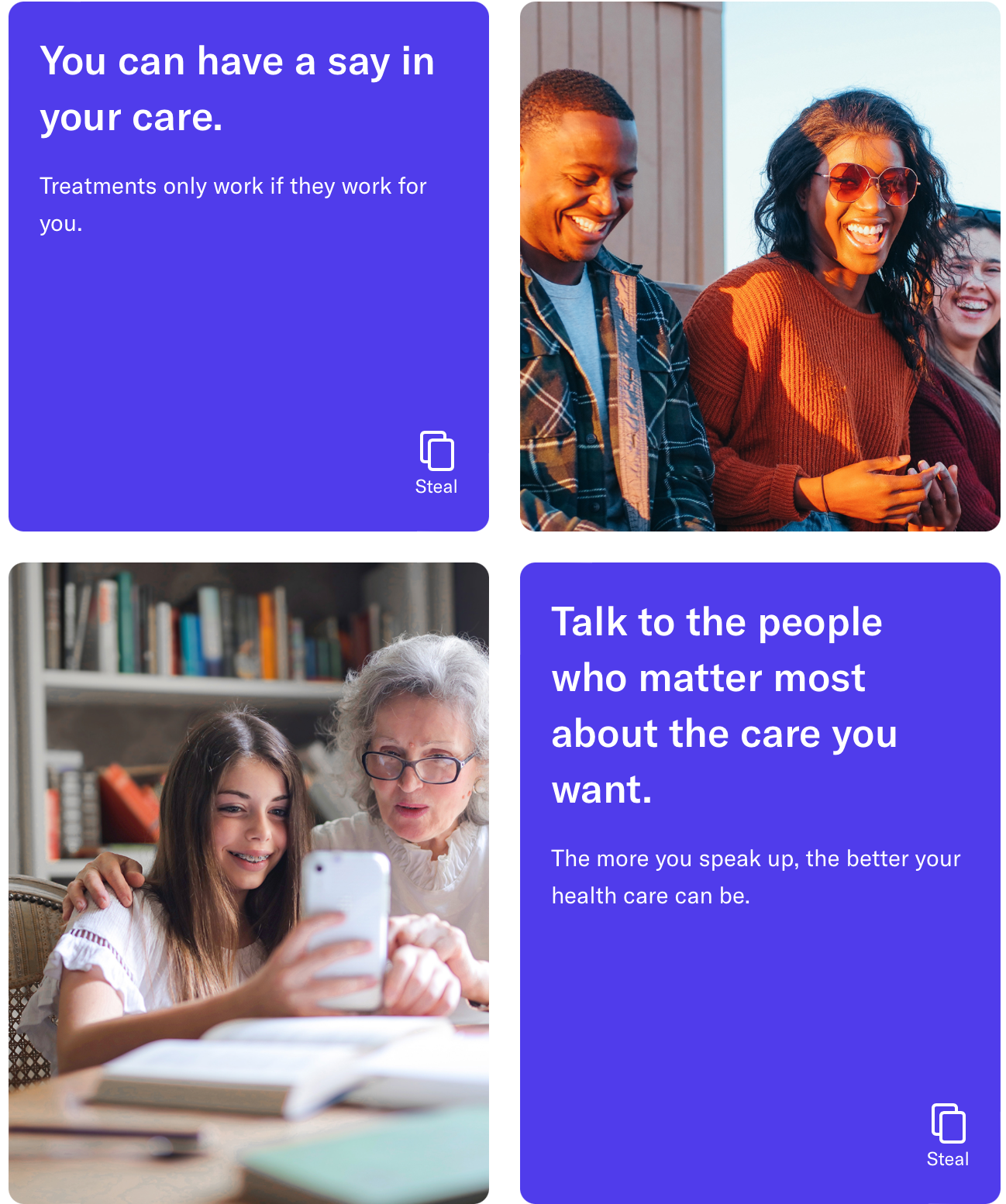 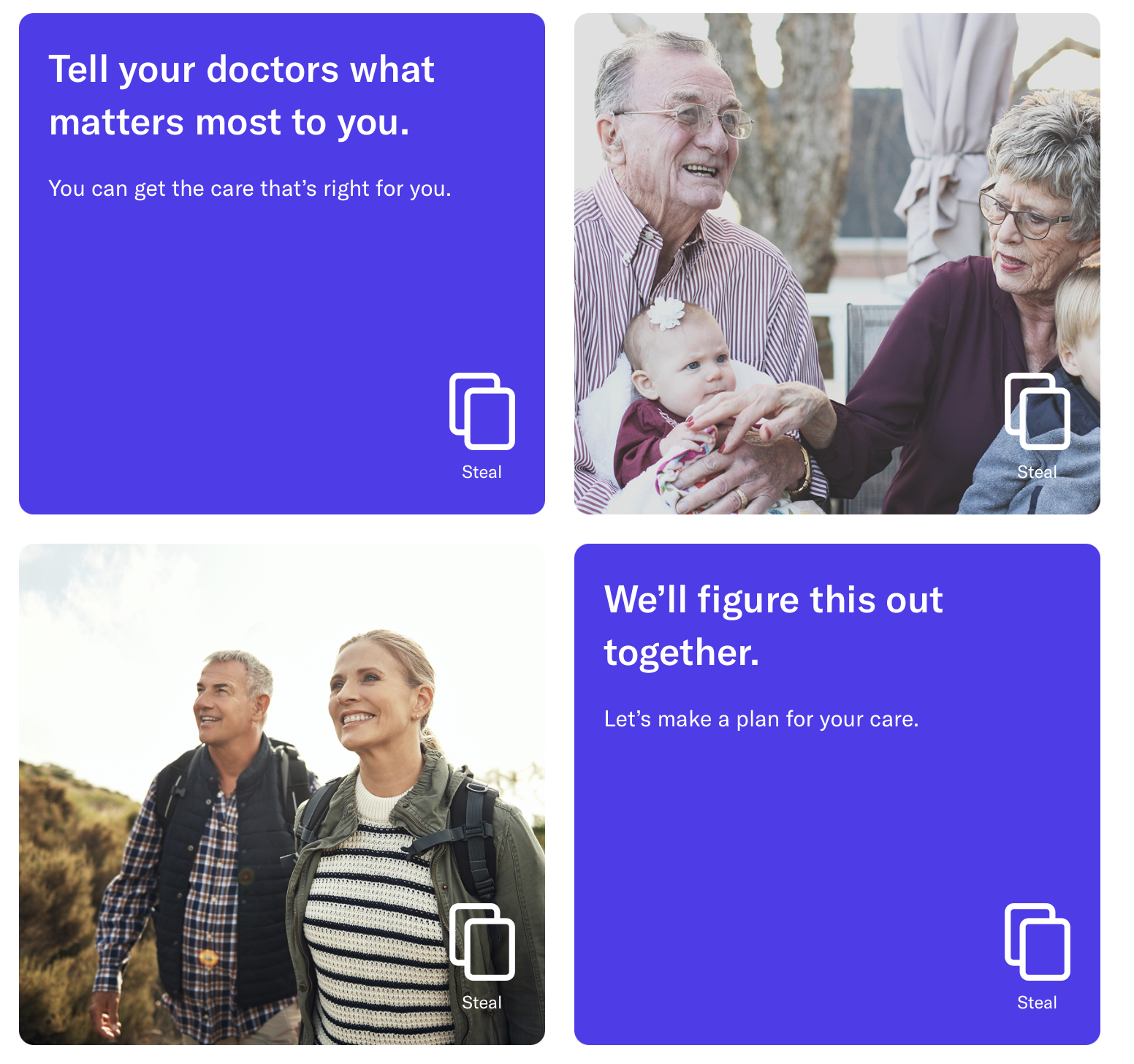 Outreach for facilities and payers
Advance care planning can result in people opting for less aggressive care or foregoing unwanted care, like the hospital
It facilitates patient-centered care and increases patient and surrogate satisfaction
Resources exist to help train clinicians and patients
Respecting Choices4
My Directives5
The Conversation Project6
Advance Care Planning HEDIS measure
Some payers include information on it as a member service
References
2020 Advance Care Planning Scoping Review 
2021 Serious Illness Attitudes and Awareness Scoping Review
https://www.maseriouscare.org/research-resources/2019-consumer-research-messaging-support-advance-care-planning  
https://respectingchoices.org 
https://www.mydirectives.com 
https://theconversationproject.org
Seriousillnessmessaging.org
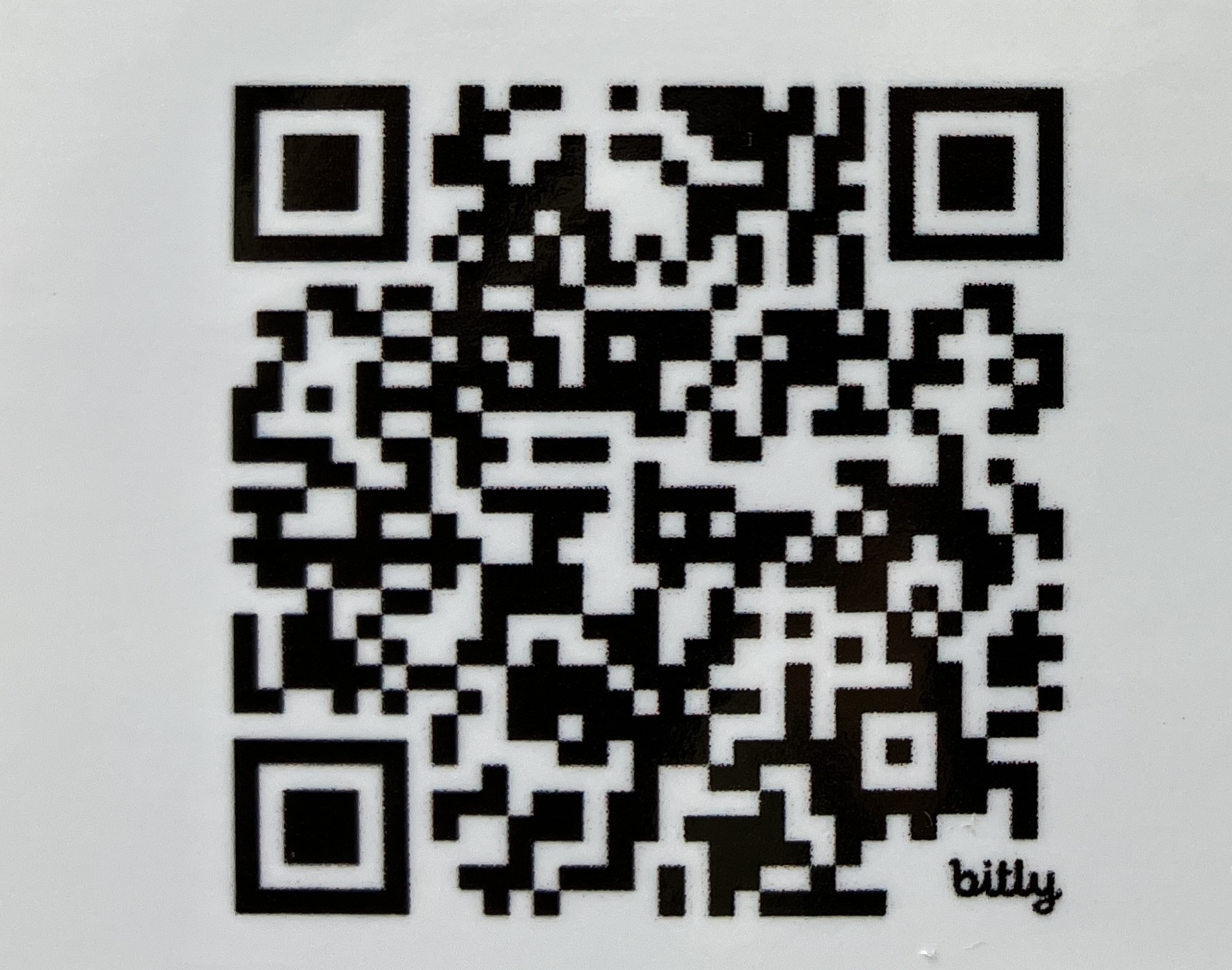 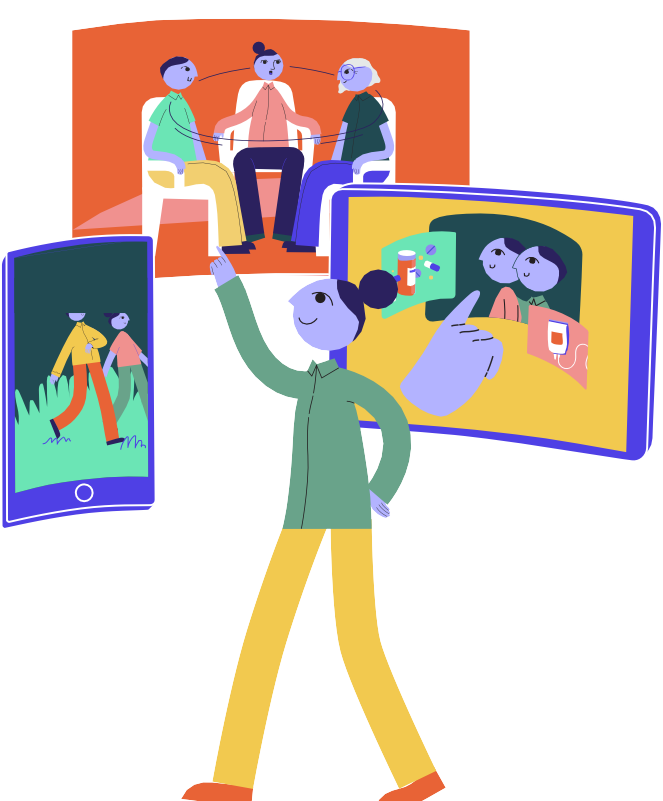 Marian Grant
Consultant@MarianGrant.com